Poverty and COVID19
Sinead McKinley 
North Belfast Advice Partnership Co-ordinator
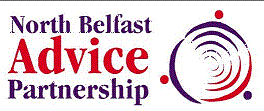 North Belfast Advice Partnership
To provide advice, information, support and advocacy to empower individuals to secure their rights and gain access to the services and entitlements that are available to them. 
To help people to maximise their income and signpost/refer to other support organisations. 
To address and tackle local poverty through service delivery, awareness raising and programmes. 
To highlight policies that inflict poverty on our communities, families, individuals and children.
North Belfast Advice Partnership Providing High Quality Advice
Poverty Pre Covid19
Welfare Reform Changes 
Introduction of Universal Credit 
Higher Cost of Living 
Low Paid Jobs 
Zero Hour Contracts 
School Costs 
Expensive Credit 
Divided Communities 
Higher Suicide, Addictions and Mental Health
Crisis Intervention Support
Food Banks 
Soup Kitchen 
Fuel Costs – Gas/Electric/Oil 
Baby items 
School Uniforms Swap Shops 
Christmas Support
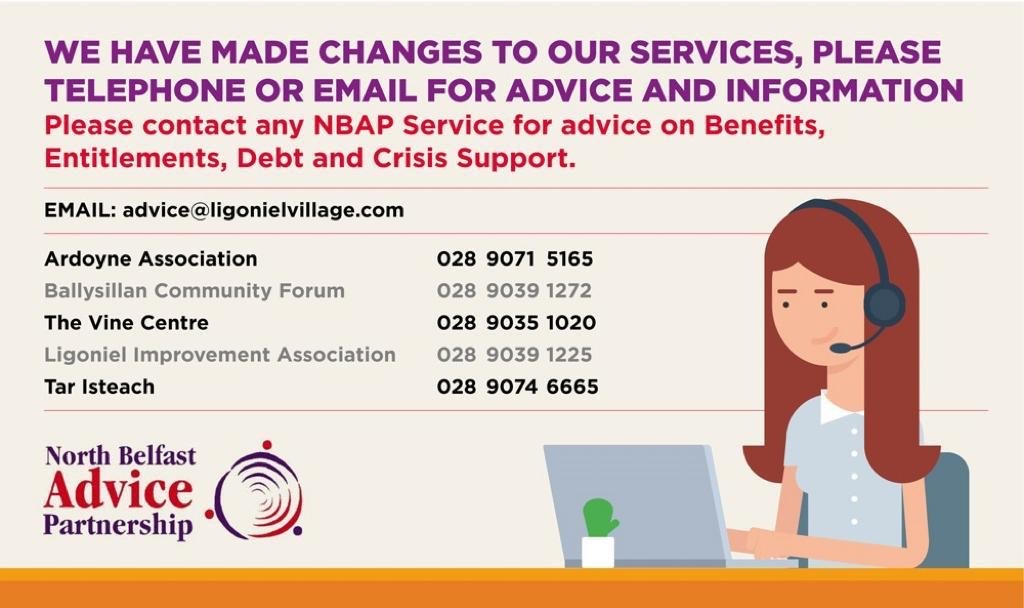 North Belfast Advice Partnership Providing High Quality Advice
Lockdown and Food Poverty
Increase in Foodbank Demand and Hot Meals 
To date we have delivered 6000 Food parcels to families and individuals and 
12500 hot meals
Food Poverty meets Food Crisis 
Shielding and Vulnerable/Isolated 
Stockpiling 
Access to supermarkets and affordability 
Lone Parents and shopping 
Tailored Food Parcels – Cultural Diversity 
Cooking Skills
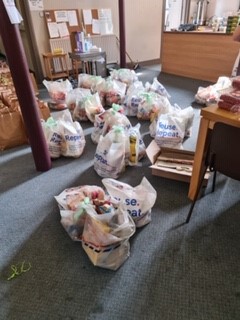 Lockdown and Poverty
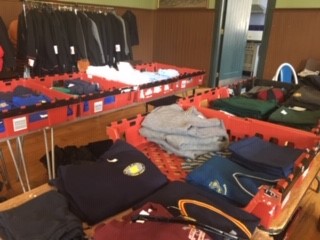 School Lunches Scheme 

500 School Lunches Provided 
5 day of food for school children – July and August 2020
Problems with School Meals Vouchers and Accessing School Meals 

School Uniform Swap Shop 
School Bags and School Coats/Shoes
Lockdown and Poverty
Home Schooling

Lack of IT equipment 
Lack of WIFI Access 
Lack of parent capacity 
Lack of routines at home 

NBAP purchased 120 Ipads and WIFI cards plus provided school activity packs.
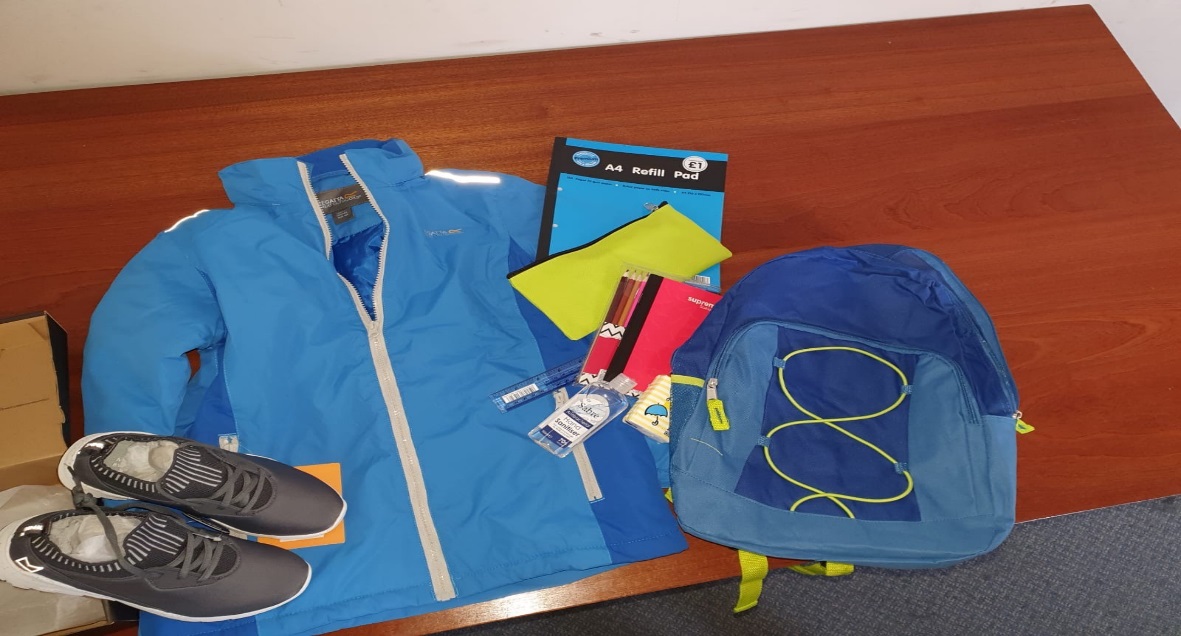 Lockdown and Poverty
Debt Advice and Money Worries 

We developed #LetsTalkMoney@Home Packs 
600 Packs delivered to families 
How to access help and support for
and money worries 
Learn Talk Do - Talking to our children 
about money 
Budgeting Tools
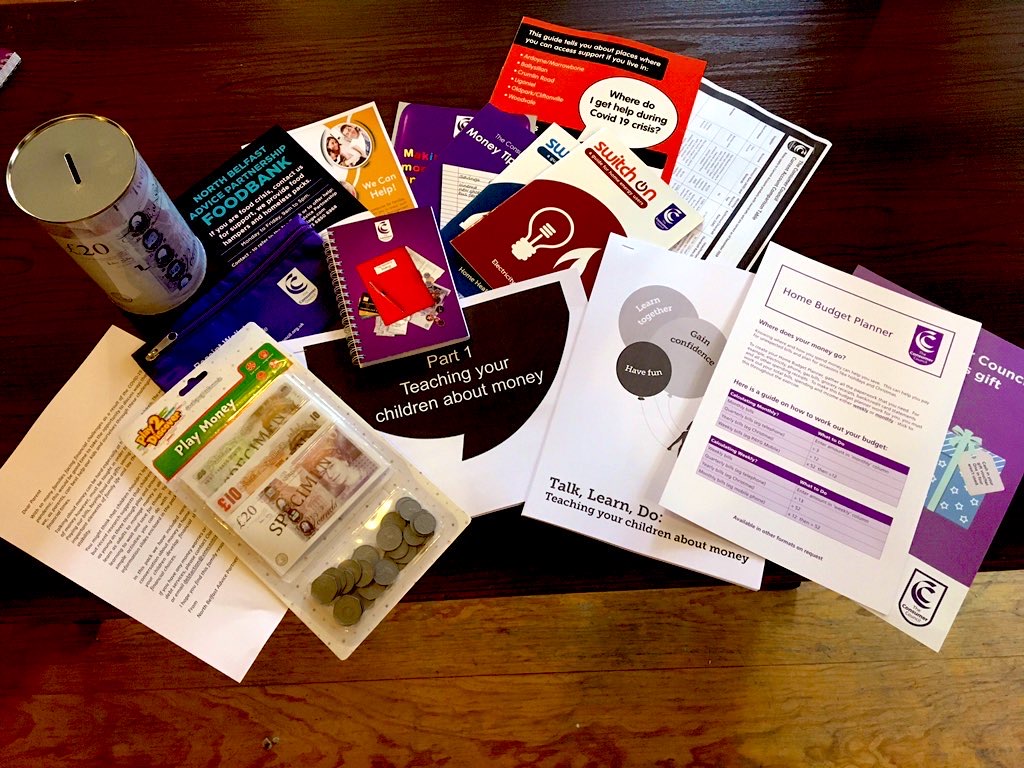 Lockdown – Homeless Support
Outreach Support Belfast City Centre 
Monday – Thursday 

40-50 Hot Meals Per Day Since Lockdown 
Clothes, Toiletries, befriending 

People’s Kitchen Belfast – Riders Square, Belfast 
300 Hot Meals 
Friday and Saturday
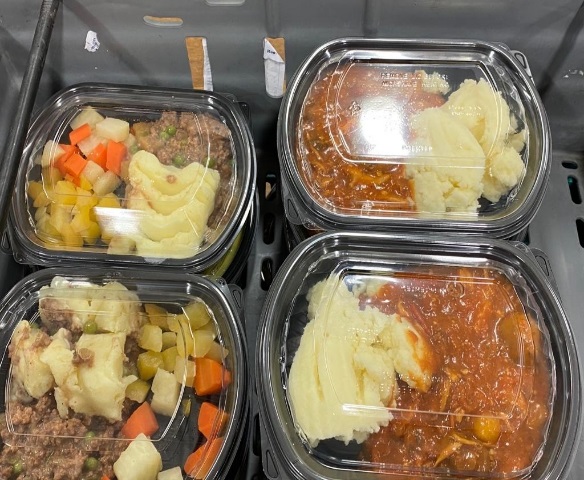 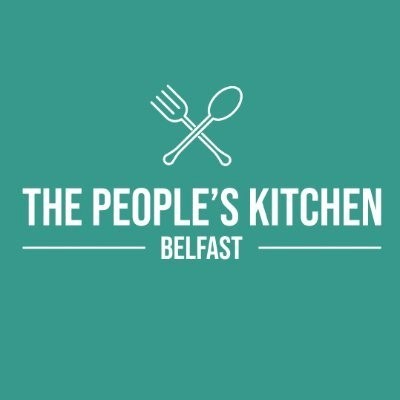 Going Forward
Concerns 

Furlough Ending 
Job Losses 
Rent Arrears 
School Closing and Home Learning
Christmas 
Cold Winter – Heat/Eat 
Homelessness
Stockpiling  
Mental Health and Addictions